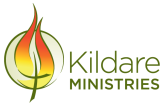 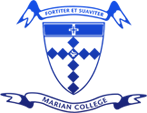 Years 7-10 Religion
CORE SUBJECT
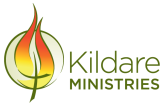 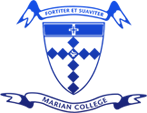 Religious Education at Marian College
Our Context:
Catholic School
Rural Area
Ballarat Diocese
Brigidine Sisters
Kildare Ministries

CONTEXT IS IMPORTANT AS IT HELPS TO SHAPE OUR IDENTITY, WHICH IS OUR STARTING POINT ON OUR SEARCH FOR MEANING IN A COMPLEX WORLD
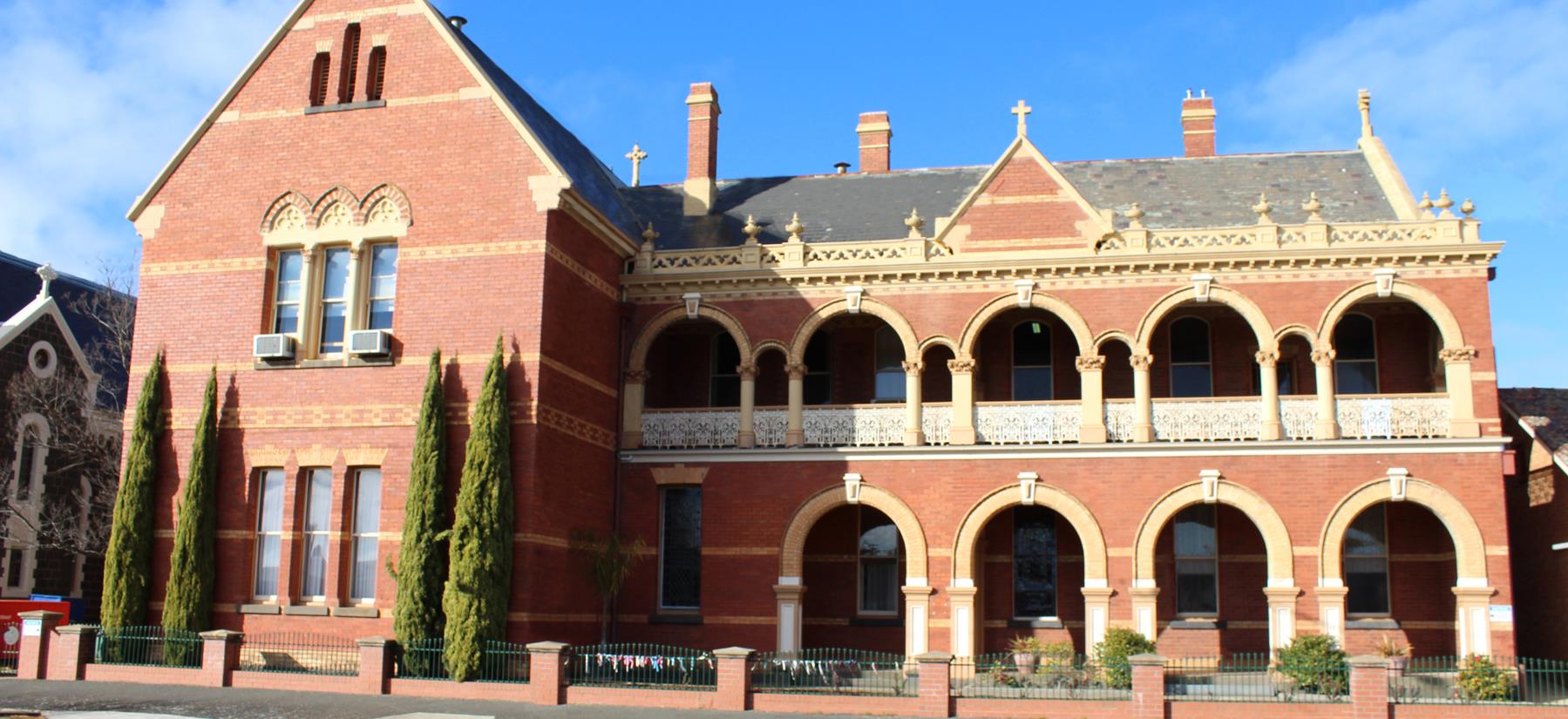 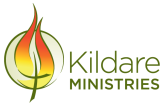 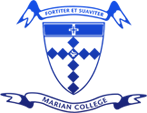 Our Brigidine and Kildare Ministries Identity
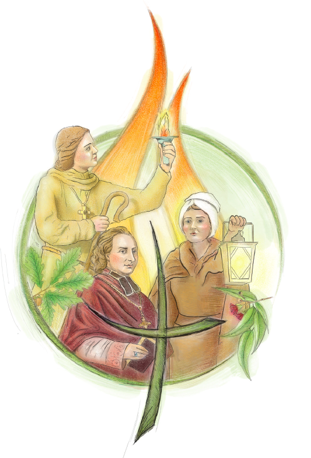 Brigidine Founders
Kildare Ministries Values
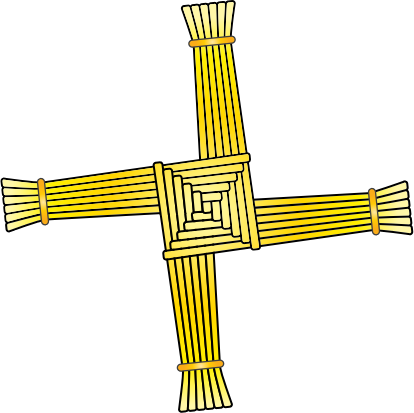 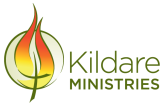 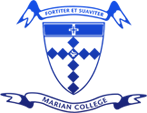 Ballarat Diocese- Awakenings
The Awakenings curriculum aims to provide students with an informed religious response to the search for meaning and the questions of life.
A supportive setting
Recognises and celebrates difference with dialogue
Opportunities to move from purely academic studies to an invitation to encounter the presence of God.
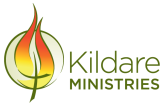 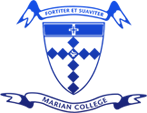 Awakenings- Strands
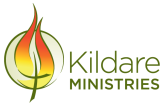 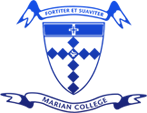 For further information
seast@mcararat.catholic.edu.au